Introduction to Stream Computing and Reservoir Sampling
Data Streams
We do not know the entire data set in advance
Google queries
Twitter feeds
Internet traffic

Convenient to think of the data as infinite.
Contd..
Input data element enter one after another (i.e., in a stream).
Cannot store the entire stream accessibly





How do you make critical calculations about the stream using a limited amount of memory?
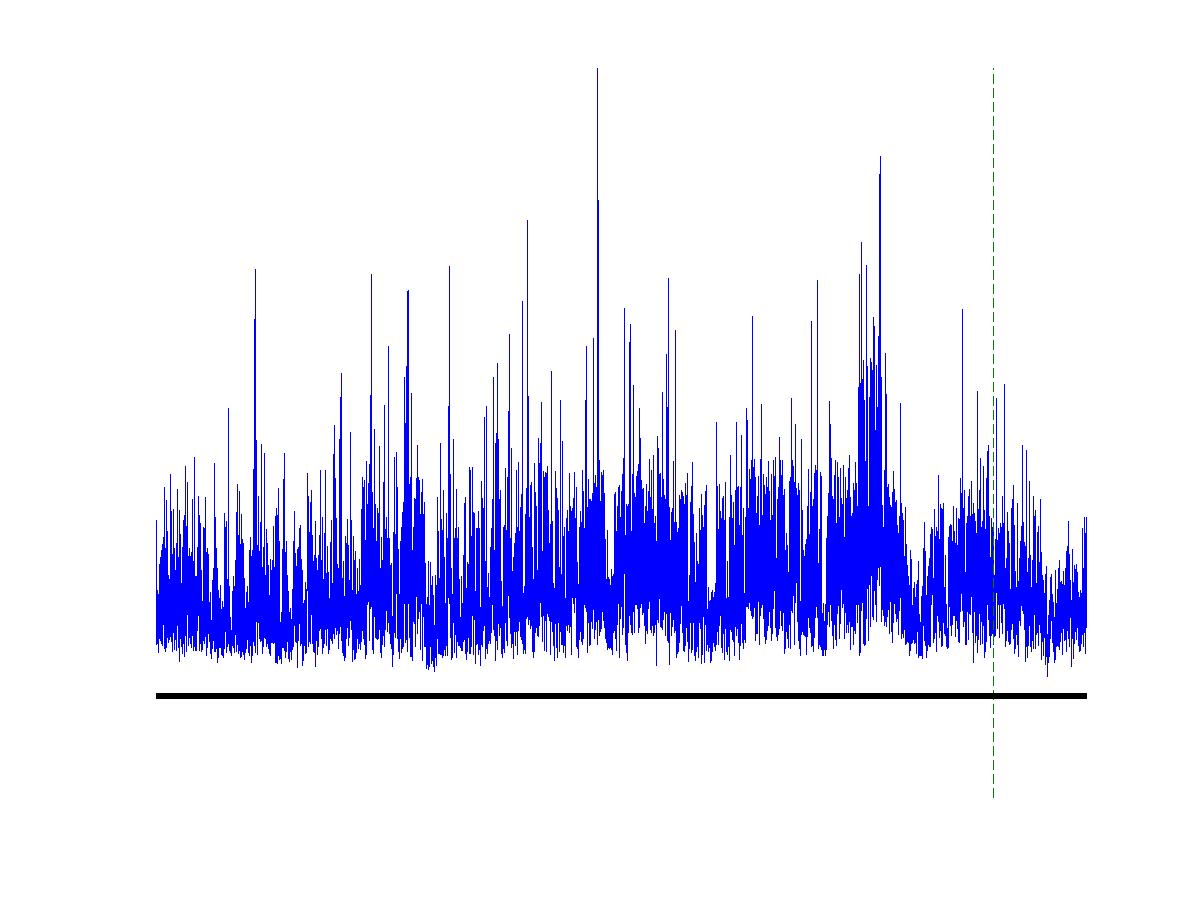 Applications
Mining query streams
Google wants to know what queries are more frequent today than yesterday

Mining click streams
Yahoo wants to know which of its pages are getting an unusual number of hits in the past hour

Mining social network news feeds
E.g., look for trending topics on Twitter, Facebook
From http://www.mmds.org
Applications
Sensor Networks 
Many sensors feeding into a central controller
Telephone call records 
Data feeds into customer bills as well as settlements between telephone companies
IP packets monitored at a switch
Gather information for optimal routing
Detect denial-of-service attacks
From http://www.mmds.org
Formalization: One Pass Model
Basic Question: Sampling
If we get a representative sample of stream then we can do analysis on it. 
Example: Find trending tweets from a large enough random sample of streams.

How to do sampling on a stream?
Sampling a Fraction
Sample a random sample of say 1/10 the total size?
How?
Generate a random number between [1-10] and if that number is 1, then use the sample.


Issues?
Size is unknown, so this can go unbounded. 
How about sampling bias?
Fraction of duplicates in original vs sample?
Fixed sample size
We want to sample s elements from the stream. When we stop at n elements, we should have
Every element has s/n probability of being sampled.
We have exactly s elements. 


Can this be done?
Reservoir Sampling of Size s
Proof: By Induction
Element in the sample not picked
Element n+1 not discarded
Element n+1 discarded
http://www.mmds.org
12
Weighted Reservoir sampling
Attempt 1
Solution: (Pavlos S Efraimidis and Paul G Spirakis in 2006)
Why it works